Schlüsselwort: „Sozialisation“
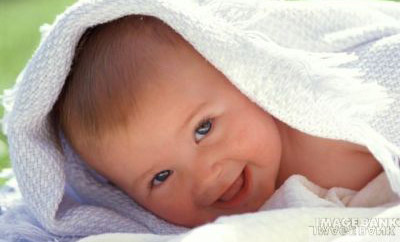 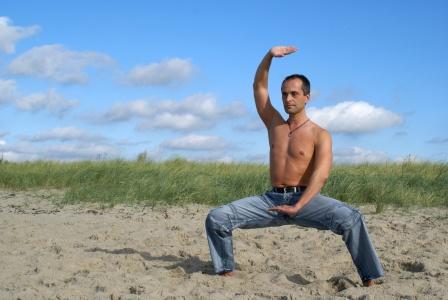 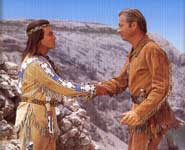 Die Sozialisation wird über verschiedene Sozialisationsagenten, wie Familie, Schule, Bücher, Freunde, Medien etc. vermittelt. Typisch für die familiale schulische Sozialisation ist, dass der Lehrer oder die Mutter versucht, zielgerichtet und im Idealfall positiv auf die Entwicklung des Kindes einzuwirken.
1
Karl May „cyberspace“  2010  © Peter Züllig
Direkte Sozialisationsagenten
Eltern
Schule
Vereine
Pflichtlektüre etc.
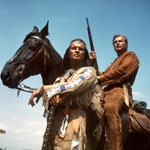 zielgerichtet
Indirekte Sozialisationsagenten
„Die durchschnittliche Familie besteht heute aus zwei Erwachsenen, maximal zwei Kindern und (mindestens)
zwei Fernsehapparaten. Das Kinderzimmer ist oft das mit TV, Computer, Internet, HIFI-Anlage usw. medial am besten ausgestattete Zimmer“.
Freie Lektüre 
Fernsehen
Computer
Videogames
Festspiele
Soziale Netzwerke
2
Karl May „cyberspace“  2010  © Peter Züllig
Spurensuche
Eltern:
Selber nicht mehr durch Karl May – Figurensozialisiert worden
Karl May kein Thema (auch kein Verbot!)
Sozialisation vor TV oder am Computer
Wenn Bücher, dann aktuelle Themen, Bestseller
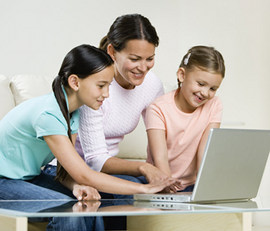 Schule:
Amerika – Indianer: kein Thema mehr
Literarisch nicht akzeptiert
Neue Lernstoffe und Bereiche
KM keine Vorbildfunktion
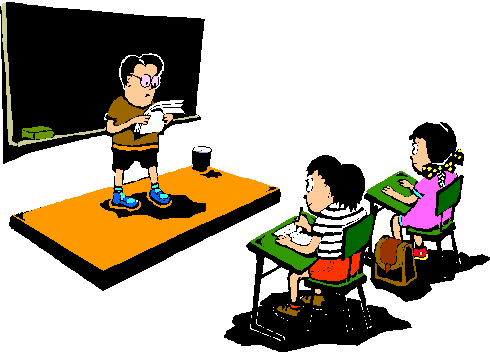 Vereine:
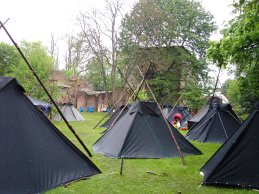 Sportkonzentriert
Rückgang der Pfadi-Bewegung
Urbanes Umfeld – Natur weggerückt, geschützt
Freizeitinteraktion: Computerbestimmt
Pflicht-lektüre:
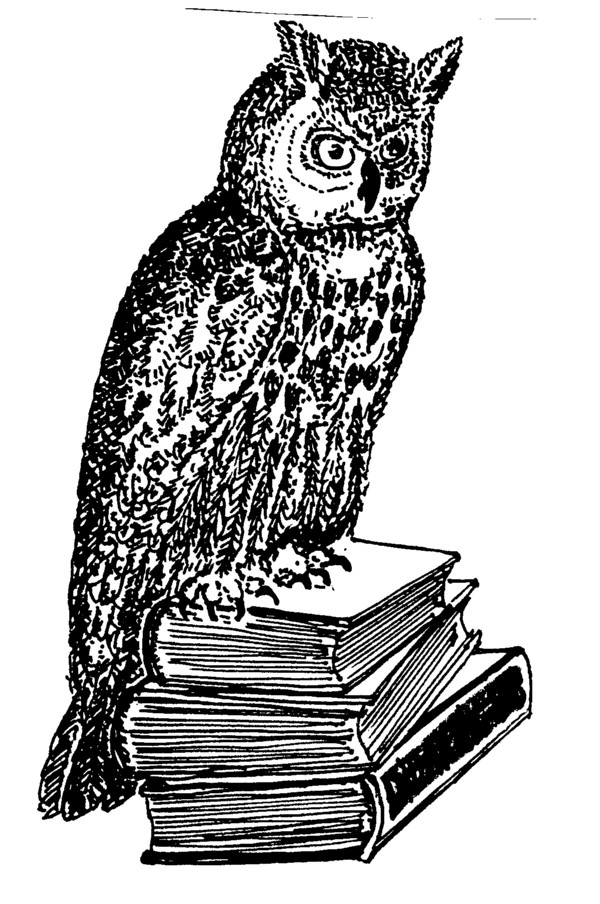 Kein „gesellschaftlicher“ Zwang
Andere Helden/Idole/Vorbilder
Lesen durch andere Medien ersetzt
KM ist kein Bildungsgut
3
Karl May „cyberspace“  2010  © Peter Züllig
Auf fremden Pfaden
Freie Lektüre:
Ein Drittel der Jugendlichen liest Bücher
Hauptsächlich Action-Thriller, Fantasy
8 Minuten pro Tag lesen von Büchern
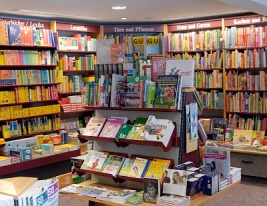 Fernsehen:
Bei Jugendlichen Rückgang der TV-Nutzung
Am Wochentag täglich ca. 2 Stunden
Themen: Soaps, Sitcoms, Comedy
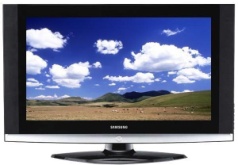 Computer:
98 % der Haushalte haben Computer
Nutzung: täglich mehr als 2 Stunden 
Hauptzeit benutzt zum Surfen (Internet)
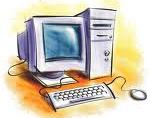 Videogames:
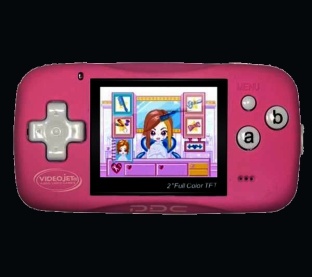 4 von 5 Jugendlichen spielen Videogames
Zwei Drittel der 6–9 Jährigen haben Geräte
Spiele: Geschicklichkeit, Action, Simulation
Festspiele:
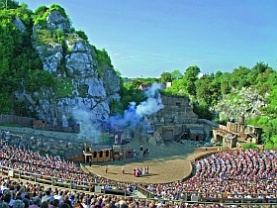 Karl May erleben (grosser Einfluss) 
Familien-Ereignis äte
Nur lokale Bedeutung und Einfluss
Soziale Netzwerke:
Grösster  Einfluss bei der Sozialisation
Entzieht sich weitgehend der Kontrolle
SchülerVZ, Lokalisten, Wer-kennt-wen etc.
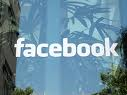 4
Karl May „cyberspace“  2010  © Peter Züllig
Eingemauert
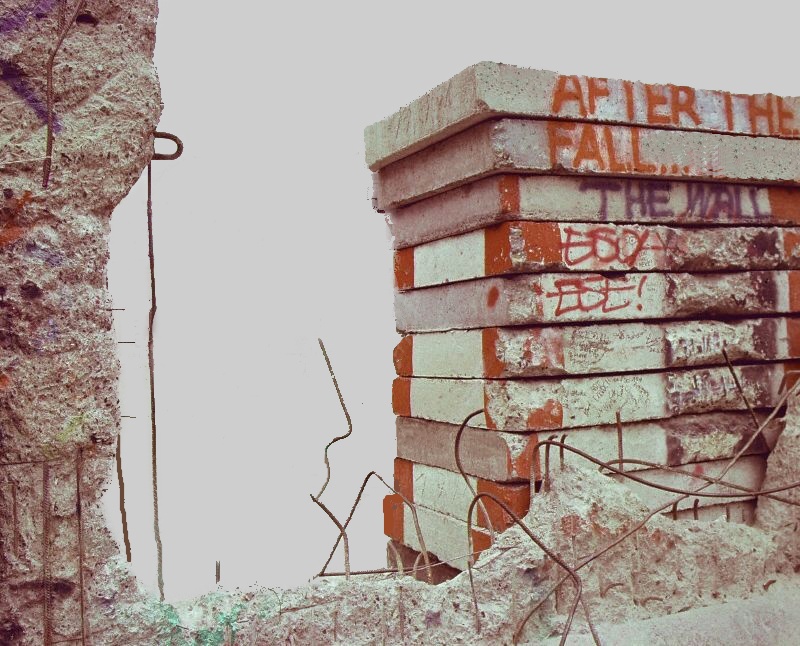 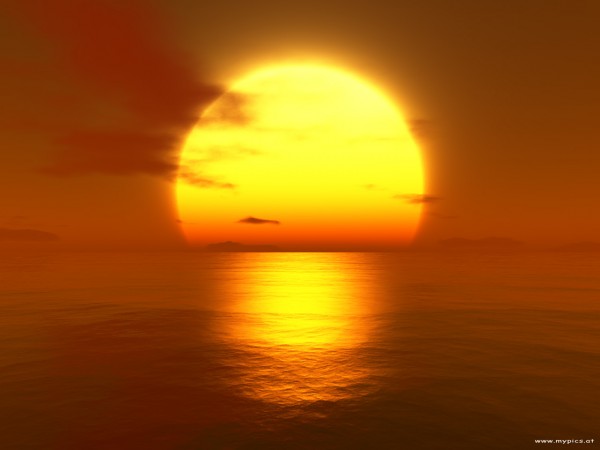 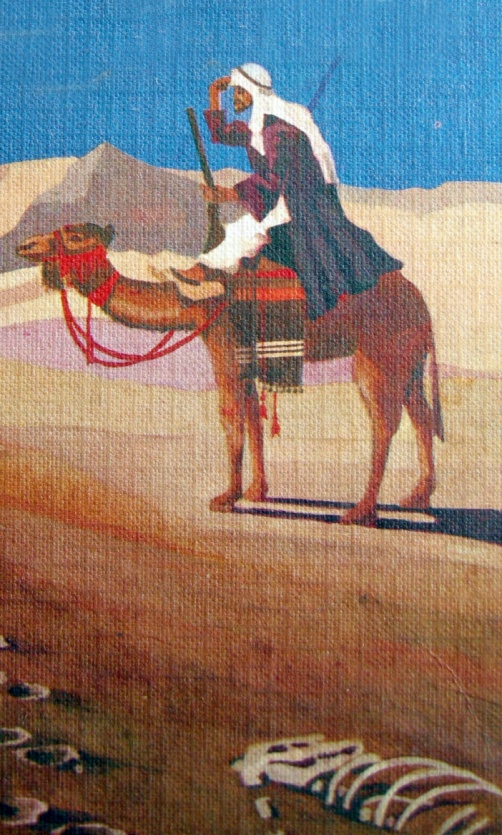 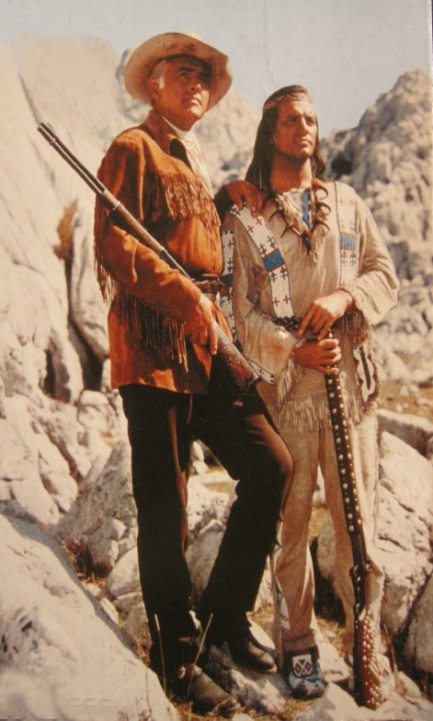 5
Karl May „cyberspace“  2010  © Peter Züllig
Vier Mauern
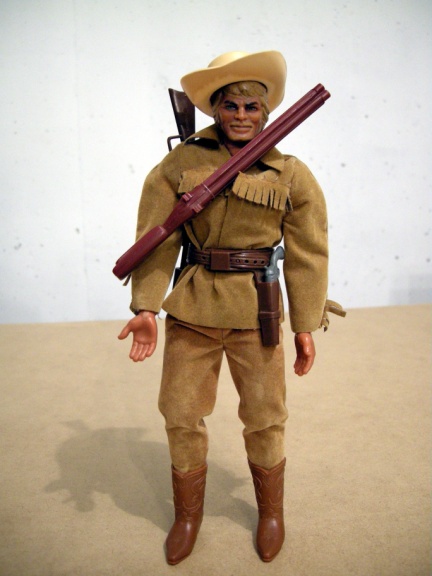 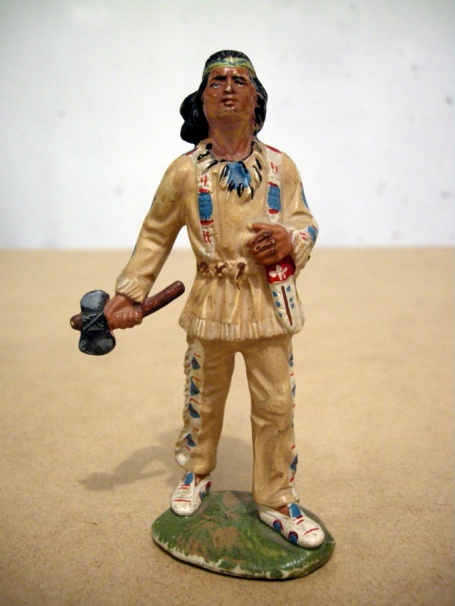 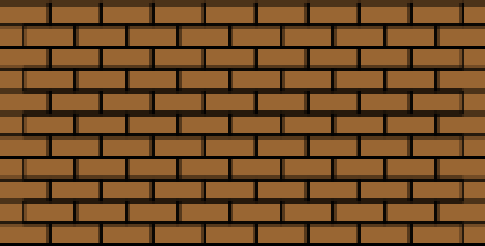 BücherMedien
6
Karl May „cyberspace“  2010  © Peter Züllig
Vier Mauern
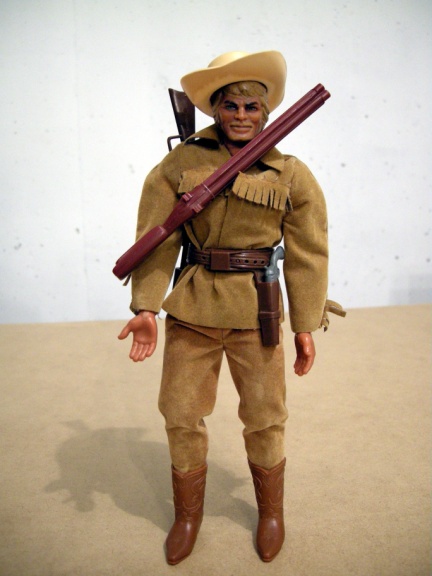 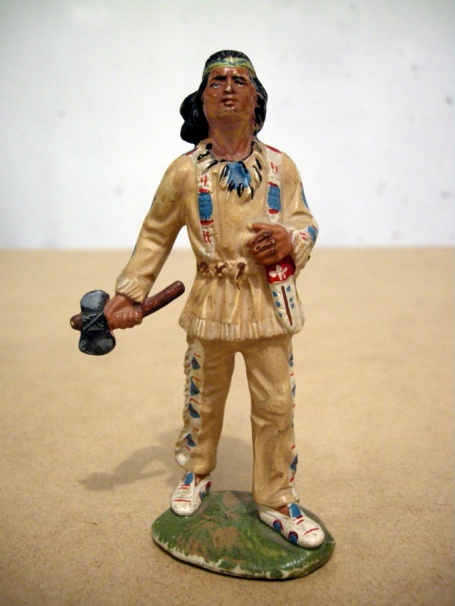 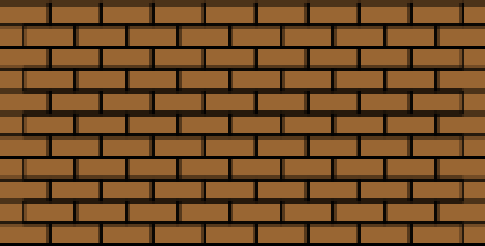 Natur
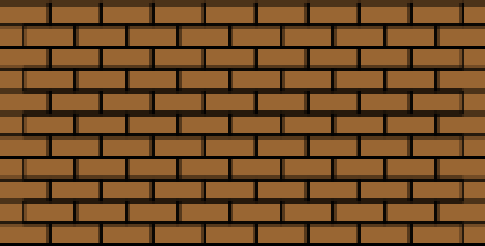 BücherMedien
7
Karl May „cyberspace“  2010  © Peter Züllig
Vier Mauern
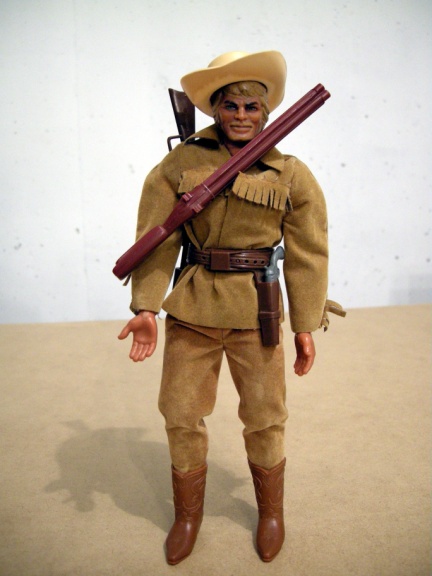 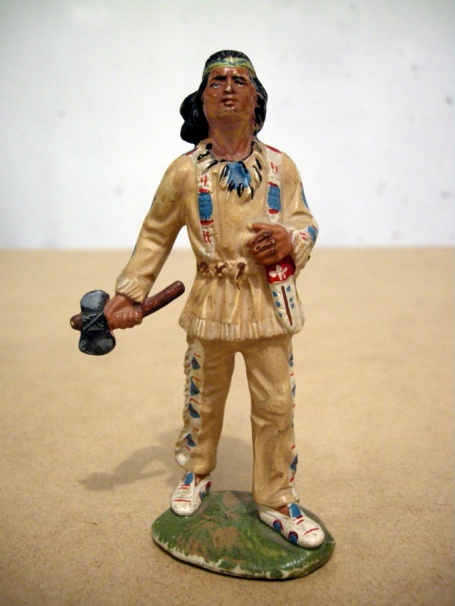 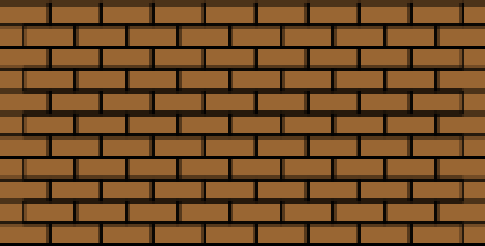 Kultur
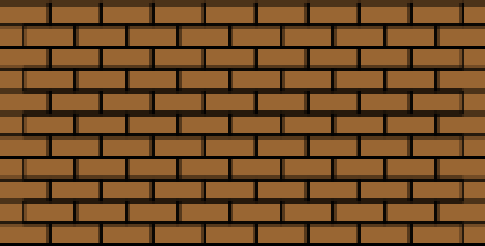 Natur
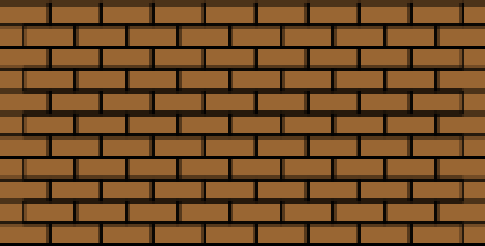 BücherMedien
8
Karl May „cyberspace“  2010  © Peter Züllig
Vier Mauern
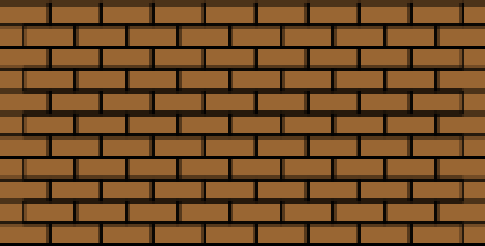 Reisen
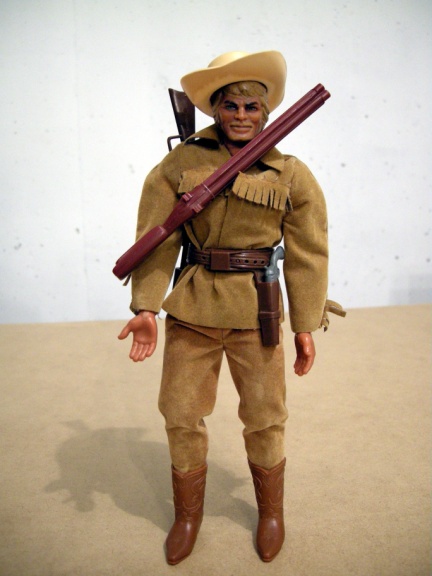 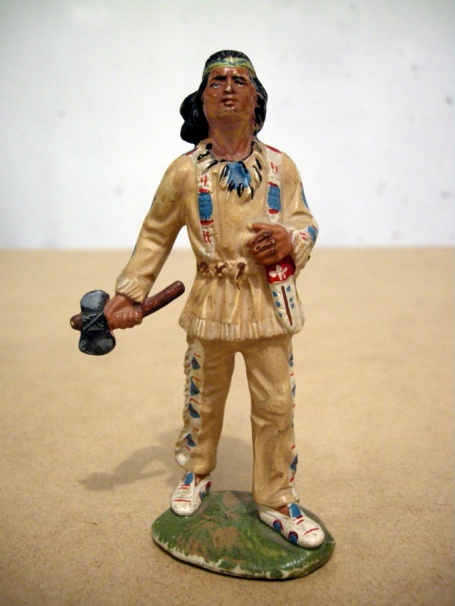 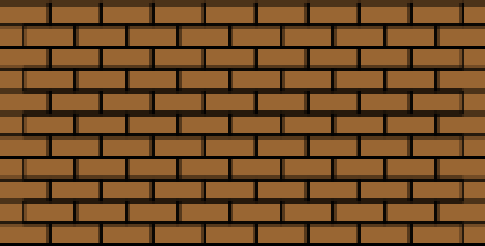 Kultur
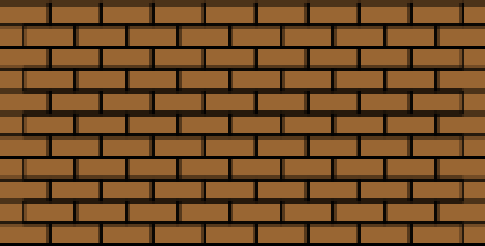 Natur
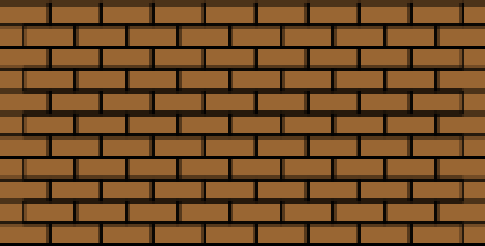 BücherMedien
9
Karl May „cyberspace“  2010  © Peter Züllig
Vier Mauern
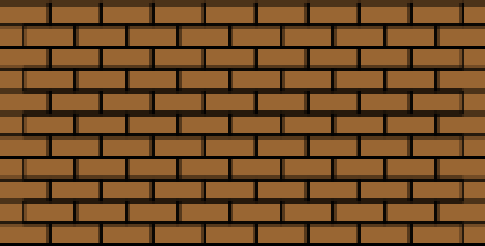 Reisen
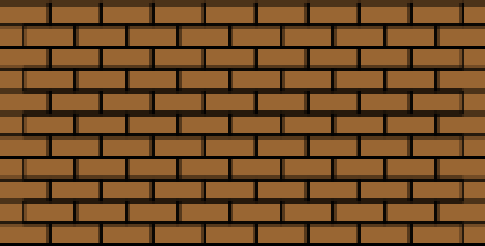 Kultur
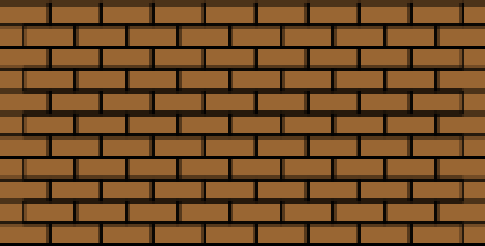 Natur
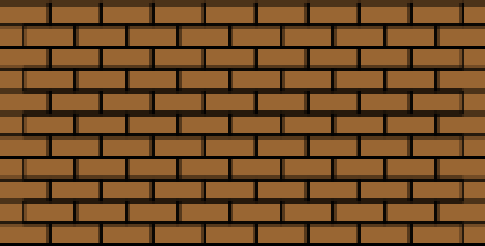 BücherMedien
10
Karl May „cyberspace“  2010  © Peter Züllig
Bücher / Medien
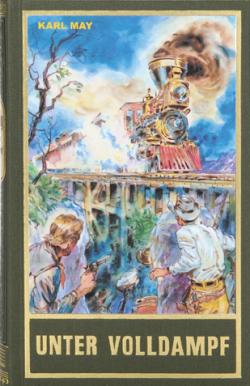 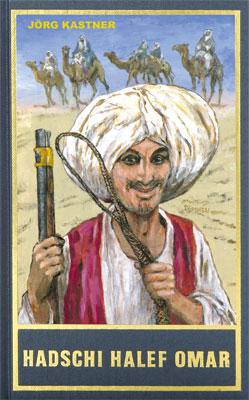 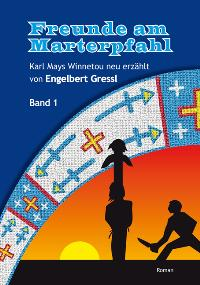 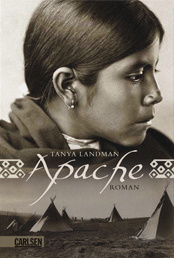 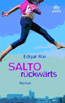 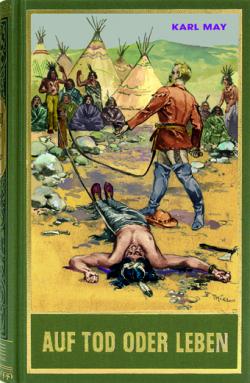 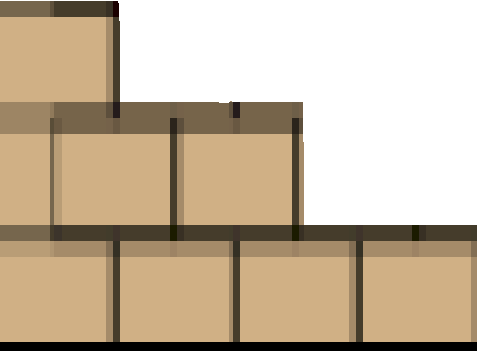 Erscheinungsbild
11
Karl May „cyberspace“  2010  © Peter Züllig
Bücher / Medien
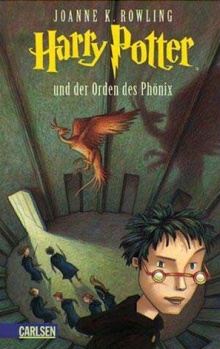 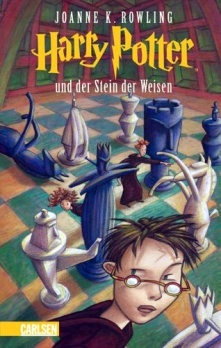 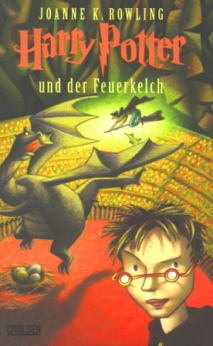 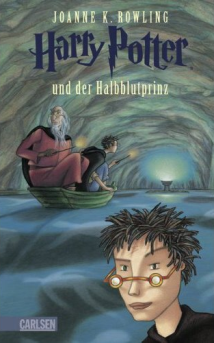 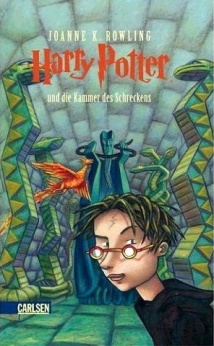 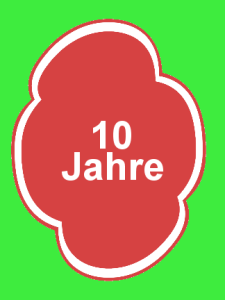 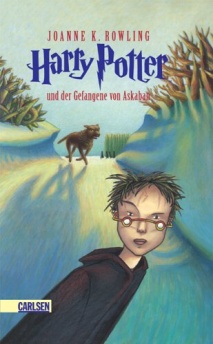 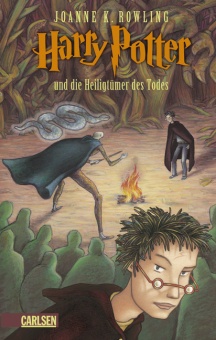 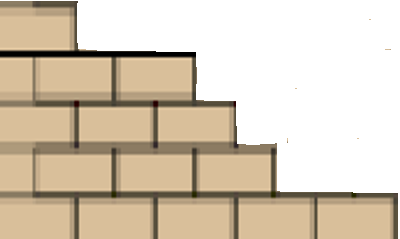 Kurzlebigkeit
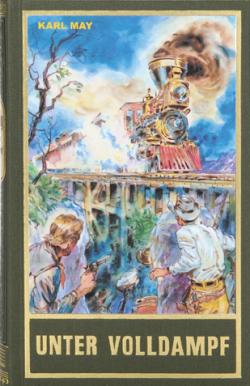 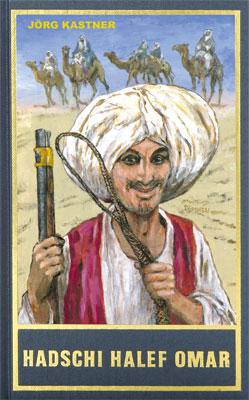 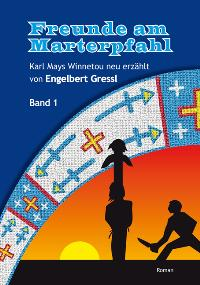 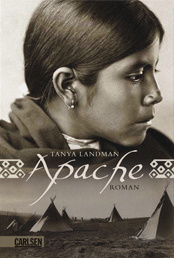 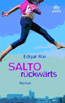 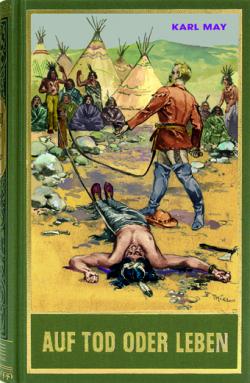 Erscheinungsbild
12
Karl May „cyberspace“  2010  © Peter Züllig
Bücher / Medien
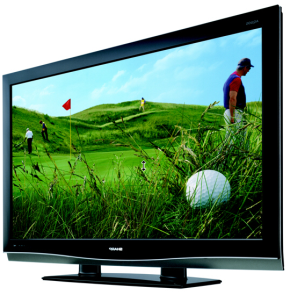 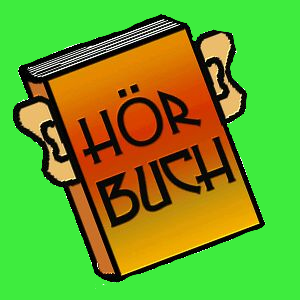 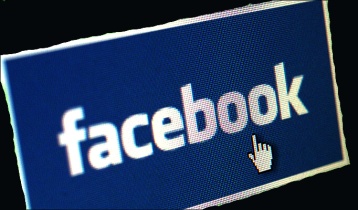 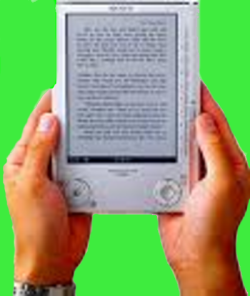 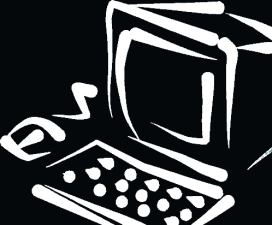 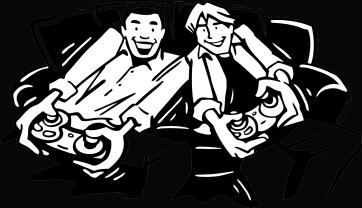 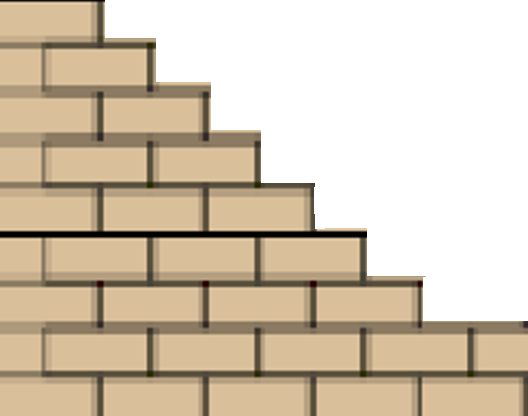 Medienvielfalt
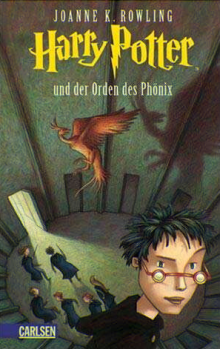 Die „neuen Medien“ müssen besser und konsequenter genutzt werden!
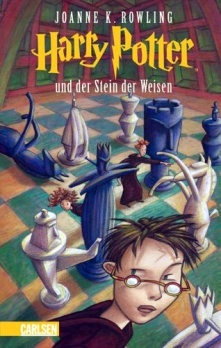 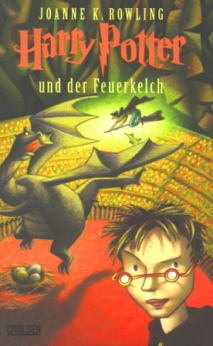 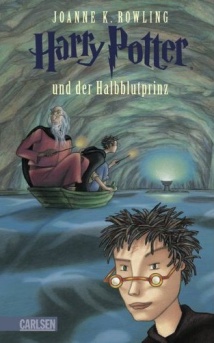 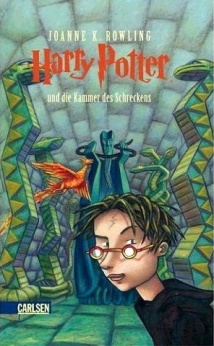 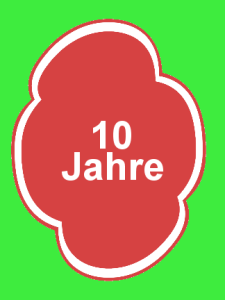 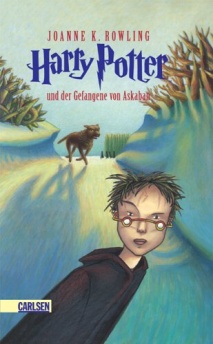 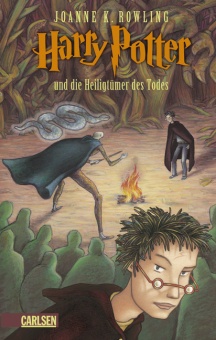 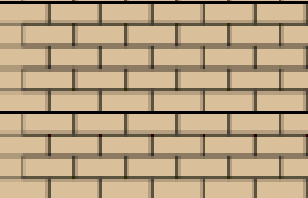 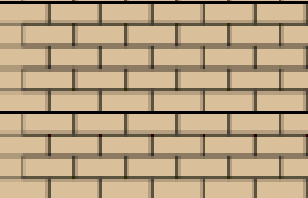 Kurzlebigkeit
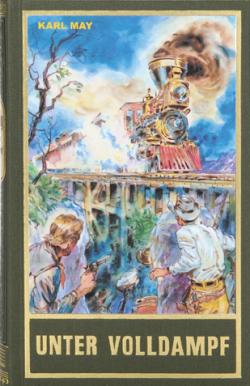 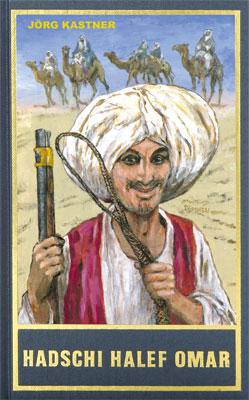 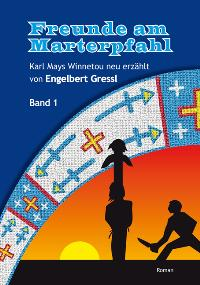 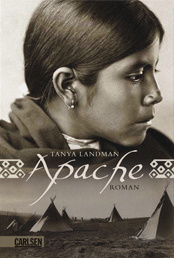 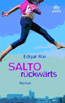 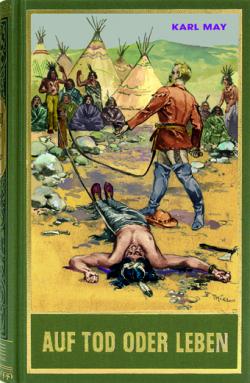 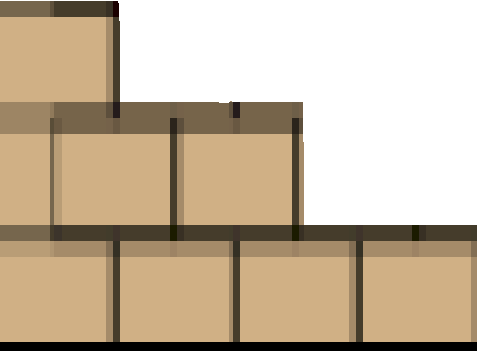 Erscheinungsbild
13
Karl May „cyberspace“  2010  © Peter Züllig
Bücher / Medien
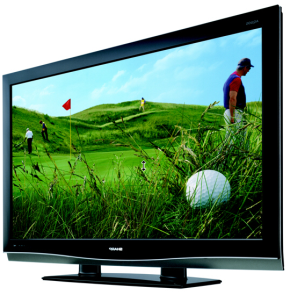 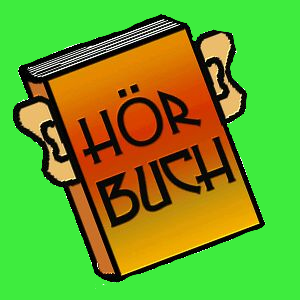 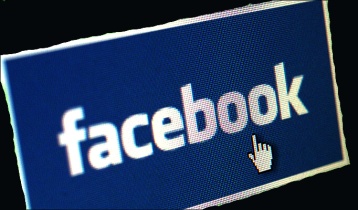 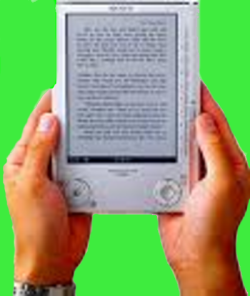 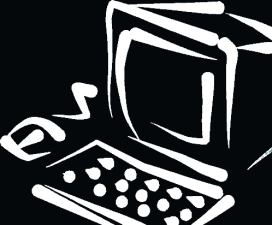 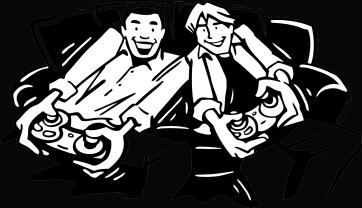 Medienvielfalt
„googeln“ 
  „surfen“
  Soziale Netzwerke
  YouTube
  spielen
  bloggen
Willkommen im „Cyberspace“!
14
Karl May „cyberspace“  2010  © Peter Züllig
„googeln“
Stichwort: Karl May 
  Stichwort: Winnetou
  Stichwort: Kara Ben Nemsi
  Stichwort: Karl May Spiele
  Stichwort:Abenteuerspiel
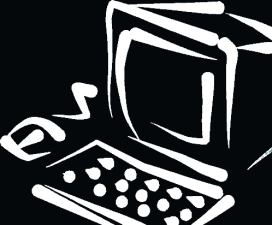 „surfen“
15
Karl May „cyberspace“  2010  © Peter Züllig
„googeln“
Die wichtigsten Voraussetzungen für eine hohe Beachtung:
Grosses Rating (Einschaltquoten)
  Die wichtigsten Begriffe im Titel    oder auf der Frontpage
  Aktualität (Tagesaktualität)
  Interaktives Angebot    (spielen, kommentieren etc.)
  Verlinken (und klarer Ausstieg)
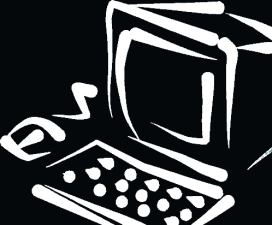 16
Karl May „cyberspace“  2010  © Peter Züllig
Soziale Netzwerke
Neuer Lebensraum
  Informationsaustausch
  Kontakt – Freunde - Familie
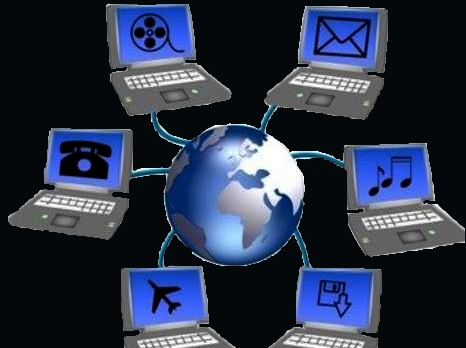 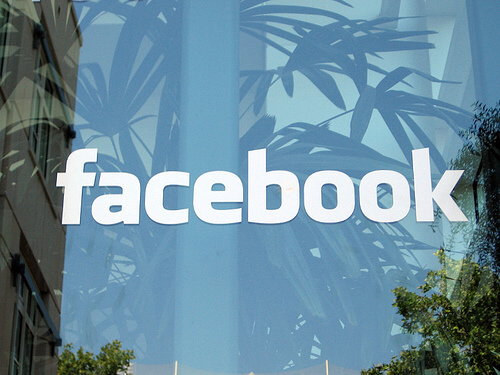 17
Karl May „cyberspace“  2010  © Peter Züllig
Soziale Netzwerke
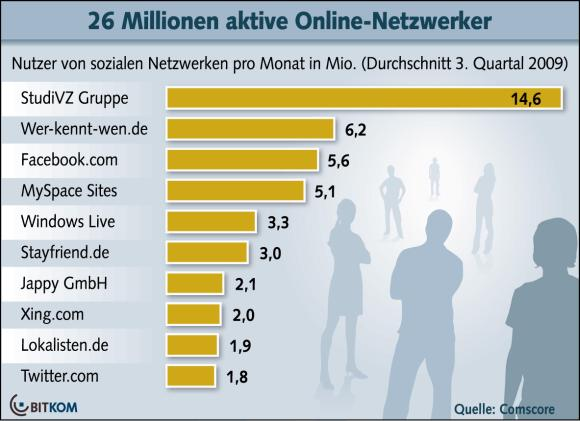 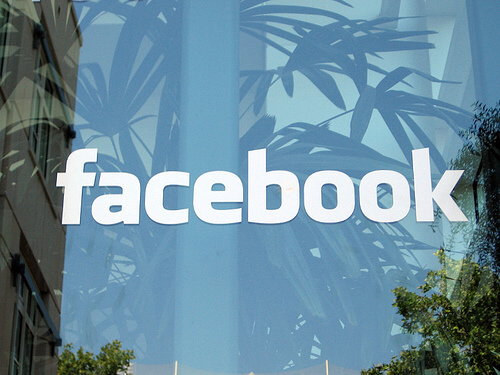 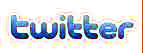 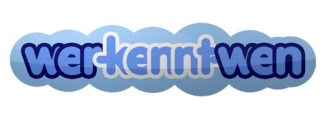 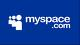 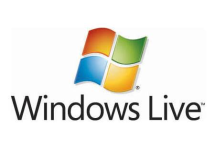 18
Karl May „cyberspace“  2010  © Peter Züllig
Soziale Netzwerke
Stichwort: Karl May
  Stichwort: Pierre Brice
  Gruppensuche
  Veranstaltungen
  Stichwort: Steve Lee
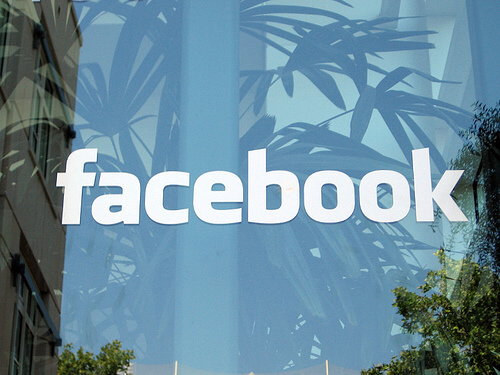 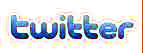 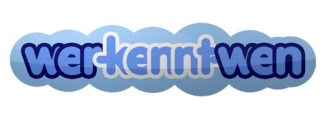 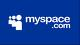 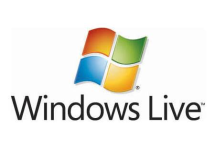 19
Karl May „cyberspace“  2010  © Peter Züllig
Soziale Netzwerke
„Soziale Netzwerke“ sind Gemeinschaften im Internet zur Pflege sozialer Kontakte. Wesentliches Merkmal sind  gemeinsame Interessen, welche die Mitglieder miteinander verbinden. Also eine moderne Form von Vereinen, Freundeskreisen, und  Gemeinschaften in einer weltweiten Verknüpfung.
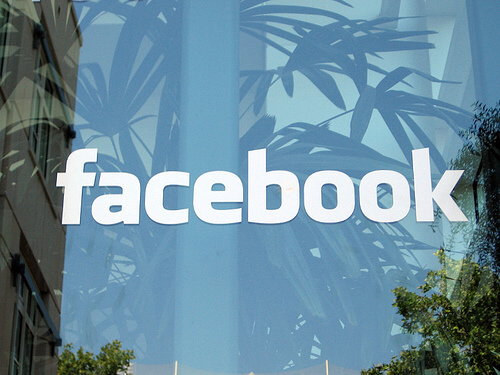 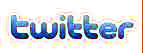 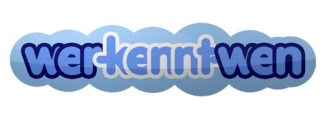 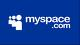 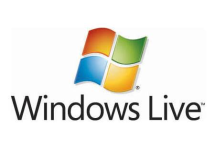 20
Karl May „cyberspace“  2010  © Peter Züllig
You Tube
Stichwort: Pierre Brice
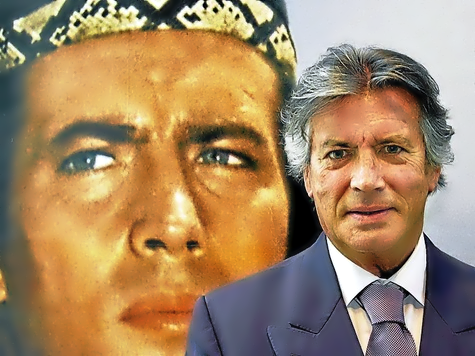 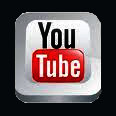 21
Karl May „cyberspace“  2010  © Peter Züllig
[Speaker Notes: http://www.youtube.com/watch?v=HlB4RhN8ag4&p=DBDFFD348EF09CB4&playnext=1&index=5]
„bloggen“
WEB 2.0


Community


Weblog


Blogosphäre


Trackback
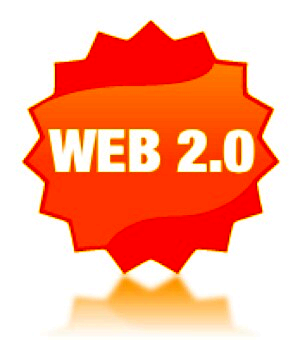 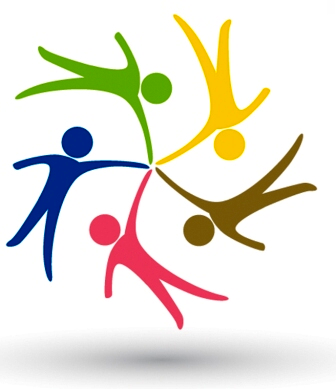 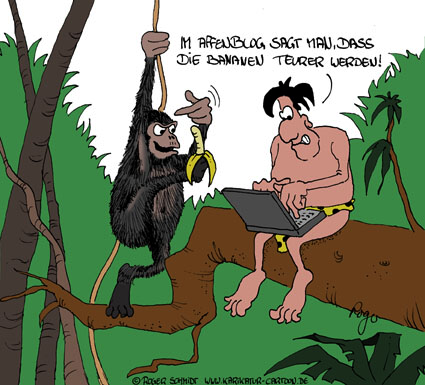 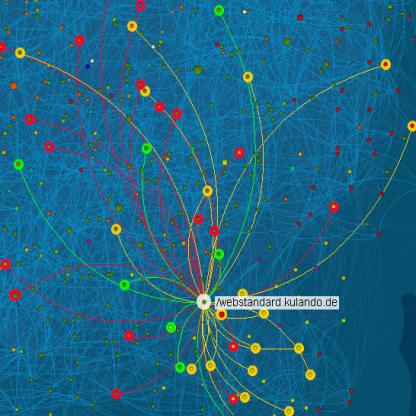 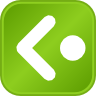 22
Karl May „cyberspace“  2010  © Peter Züllig
Ein breiteres Spektrum an Möglichkeiten im Internet : Blogs, Podcasts, Community Portale, YouTube und vieles mehr.
„bloggen“
WEB 2.0

Community

Weblog

Blogosphäre

Trackback
WEB 2.0


Community


Weblog


Blogosphäre


Trackback
Eine Gruppe von Menschen mit Zusammengehörigkeitsgefühl oder gemeinsamen Interessen.
Auf einer Website geführtes Tagebuch in mit Aufzeichnungen, Protokollen oder Gedanken  des Bloggers.
Gesamtheit der Weblogs und ihrer Verbindungen. Durch Vernetzungen bilden sich Communitys.
Eine Funktion mit der Informationen in Form von Kommentaren untereinander austauschen können.
23
Karl May „cyberspace“  2010  © Peter Züllig
Spielen
Ein Computerspiel (Game) ist ein interaktives Medium; ein Programm auf einem Computer oder einer Spielkonsole, das einem oder mehreren Benutzern ermöglicht - nach vorgegebenen Regeln – zu spielen.
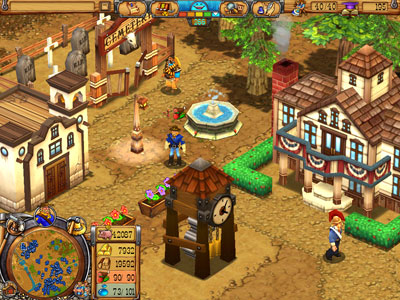 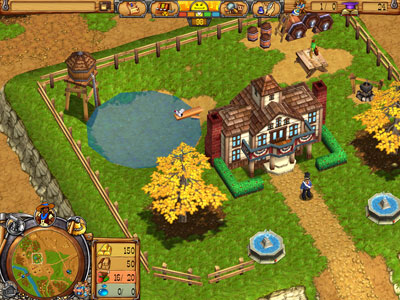 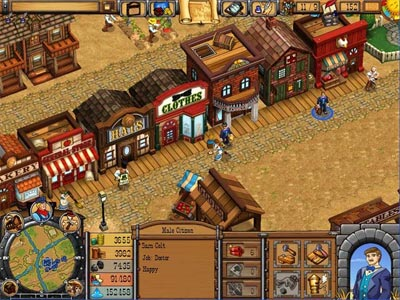 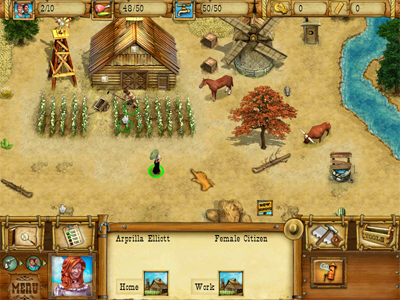 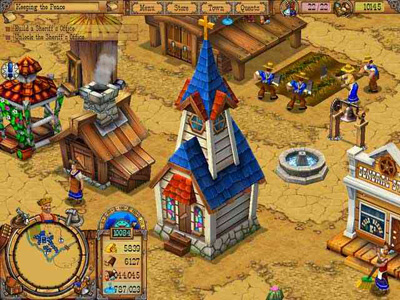 Vergiss alles, was du über die Eroberung des Westens gelernt hast. In Westward liegt es bei dir, über das Schicksal der tapferen Siedler zu entscheiden, denn du musst ein Lager aufschlagen, Rohstoffe aus dem Boden holen und schließlich eine florierende Ansiedlung gründen, die weitere Neuankömmlinge anzieht.
24
Karl May „cyberspace“  2010  © Peter Züllig
Zusammenfassung
Über Karl May und seine Figuren (Winnetou etc.) ist im Internet viel zu erfahren. Die Information ist gut! 
Winnetou ist nicht in der Blogosphäre angekommen. In Blogs taucht der Begriff Karl May nur selten auf. 
Es gibt kaum Gemeinschaften, die sich mit Karl May befassen und seine Werke diskutieren.
25
Karl May „cyberspace“  2010  © Peter Züllig
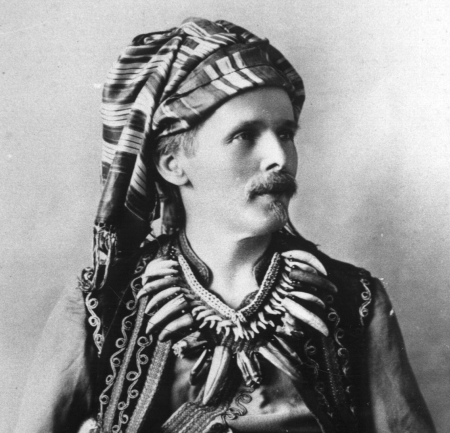 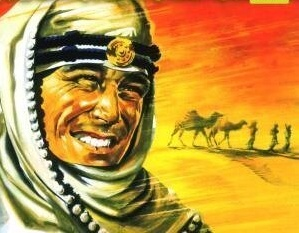 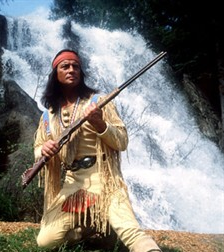 Winnetou in der Blogosphäre
Existiert nicht in den sozialen Netzwerken.
In Film und Fernsehen nur noch nostalgische Erinnerung
Keine kreativen „Neuschöpfungen“ des Gedankengut s von K.M.
Das Potential an Geschichten und Figuren wird nicht genutzt
26
Karl May „cyberspace“  2010  © Peter Züllig
Winnetou als Erlebnis
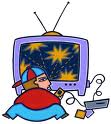 Keine „Games“ mit Karl May-Figuren und -Geschichten.
Keine Interaktionen auf den wenigen Karl May Websites.
Karl May Spiel-Orte gelangen kaum ins Internet (YouTube)
Die Stars von einst geraten in Vergessenheit.
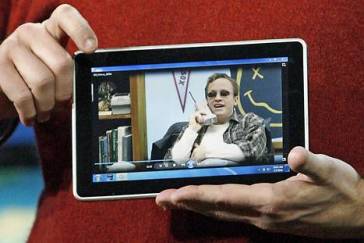 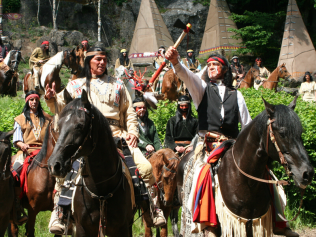 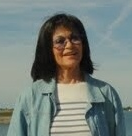 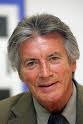 27
Karl May „cyberspace“  2010  © Peter Züllig
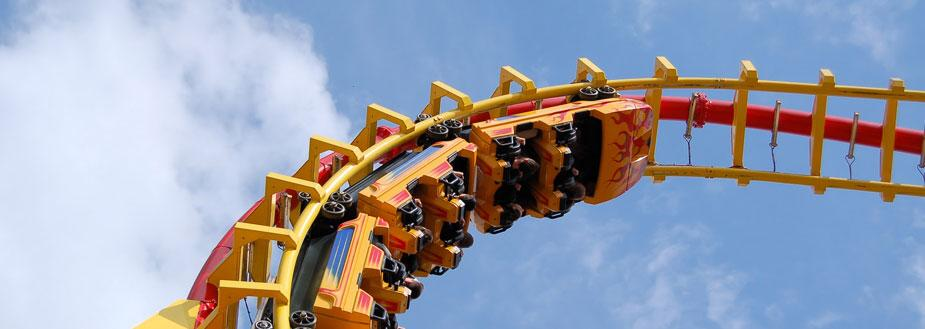 Aufbruch in den                                                                                                                     Cyberspace
Internet nutzen: Soziale Netzwerke etc.
Reagieren mit Bildern, Urteile, Meinungen
Druck auf Verleger  u. Produzenten
Neue Techniken einsetzen und nutzen
28
Karl May „cyberspace“  2010  © Peter Züllig
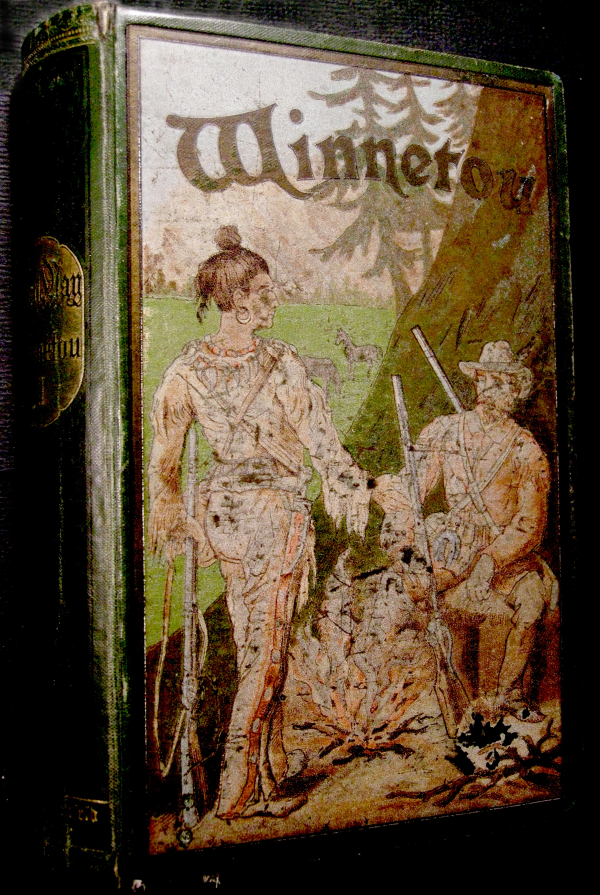 29
Karl May „cyberspace“  2010  © Peter Züllig